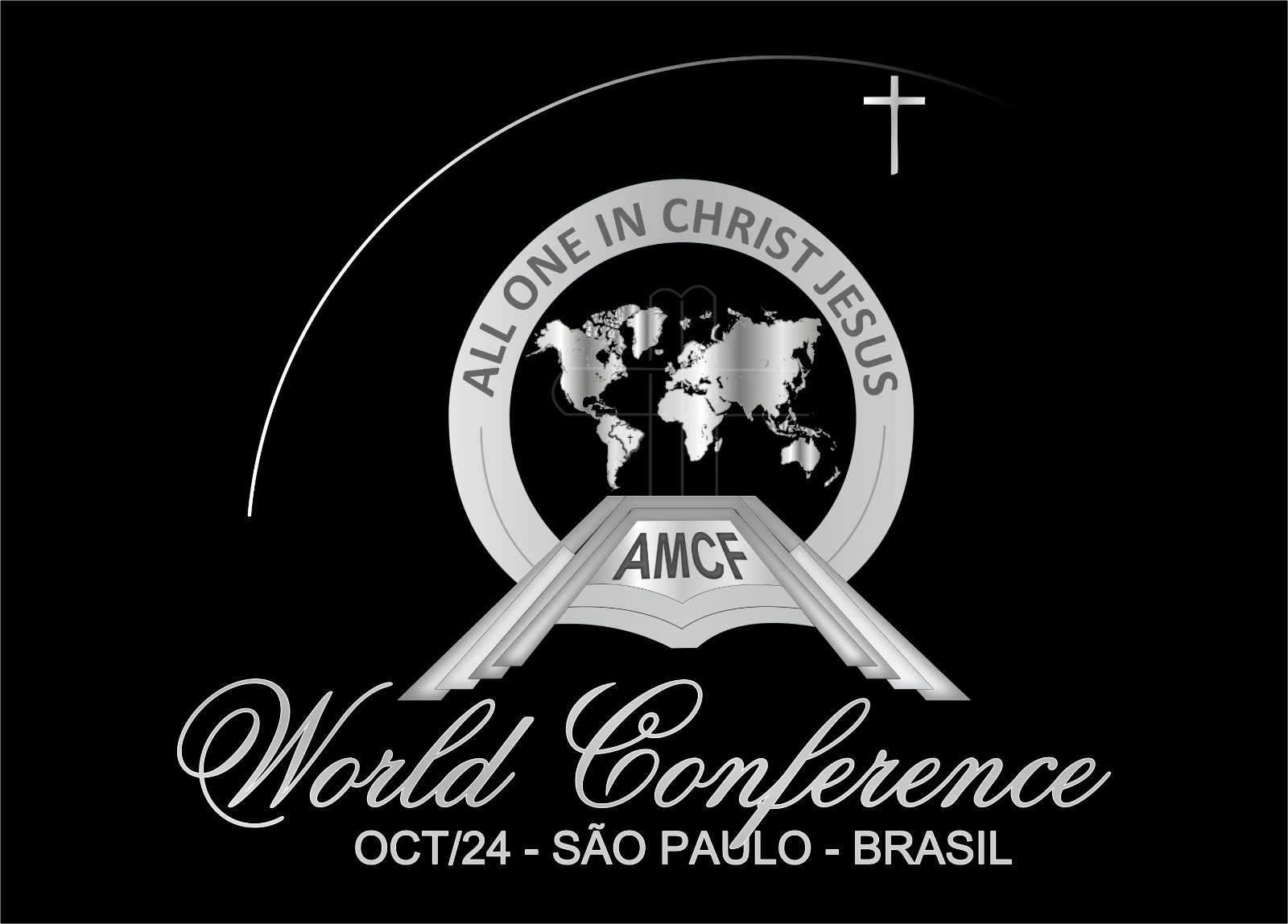 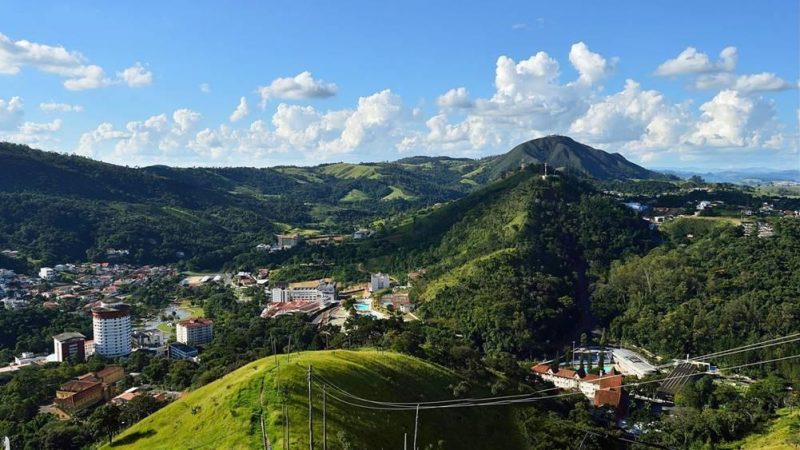 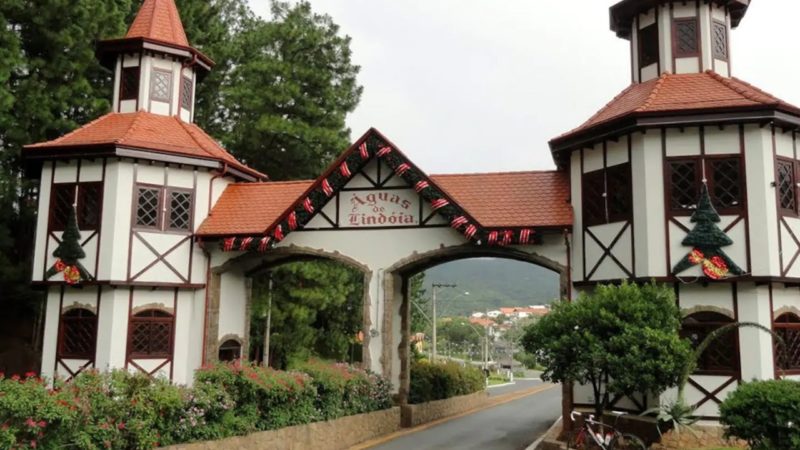 Aguas de LindoiaSao Paulo,Brasil
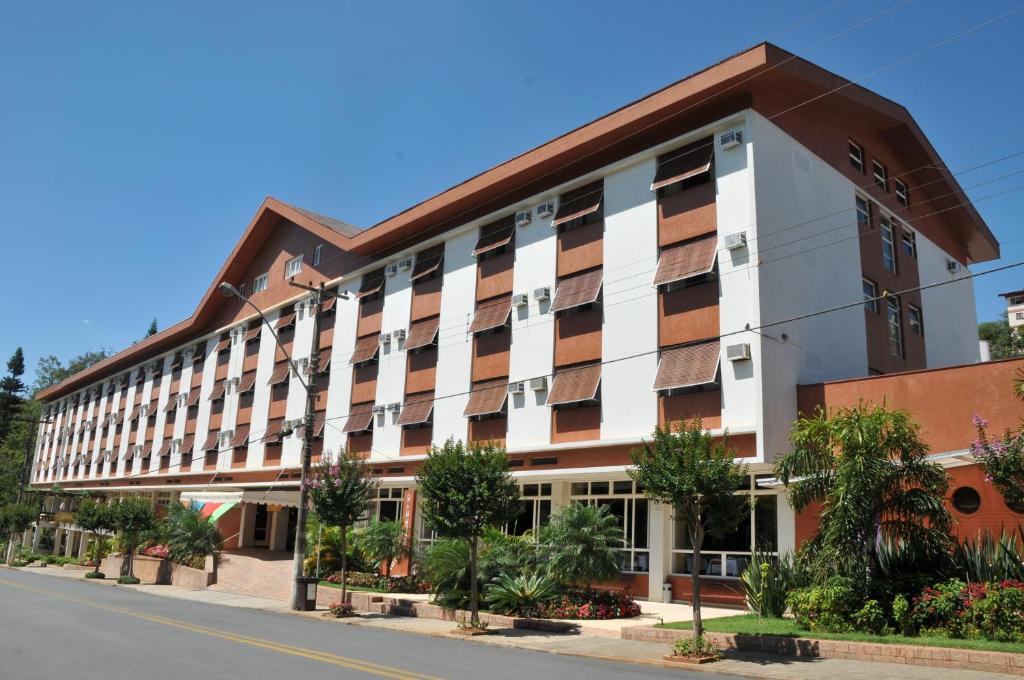 PROGRAM CONCEPT (15-20 OCT 24)
WCon-24 Theme and Purpose
WCon-24 Theme: “Arise and Shine” (Isaiah 60:1)
WCon-24 Purpose: That all participants be envisioned, equipped, and encouraged to accomplish AMCF’s goal/ mission for the growth of Christ’s kingdom and God’s glory.
AMCF’s mission: To bring the good news (Gospel) of Jesus Christ to military men and women of every nation of the world. 
AMCF’s goal: That every nation in the world has a military Christian fellowship  that becomes mature and effective.
Focus: Discipleship, equipping, building relationships, and encouragement rather than evangelism since most participants (except some VIPs) should be believers already.
WCon-24 Goals
Prepare future AMCF leaders and help forge a common global vision and strategic approach for AMCF future ministry.
Build unity among military Christians worldwide (Jn 17:20-23) by sharing testimonies of God’s faithfulness that display and build on Gal 3:28
Strengthen existing relationships and partnerships and build new ones
Foster spiritual encouragement for participants.
Engage in united worship
Clearly define the conference goals and keep them a priority during program development and speaker choice